Conversatorio FEDUN
Presencialidad y Universidad
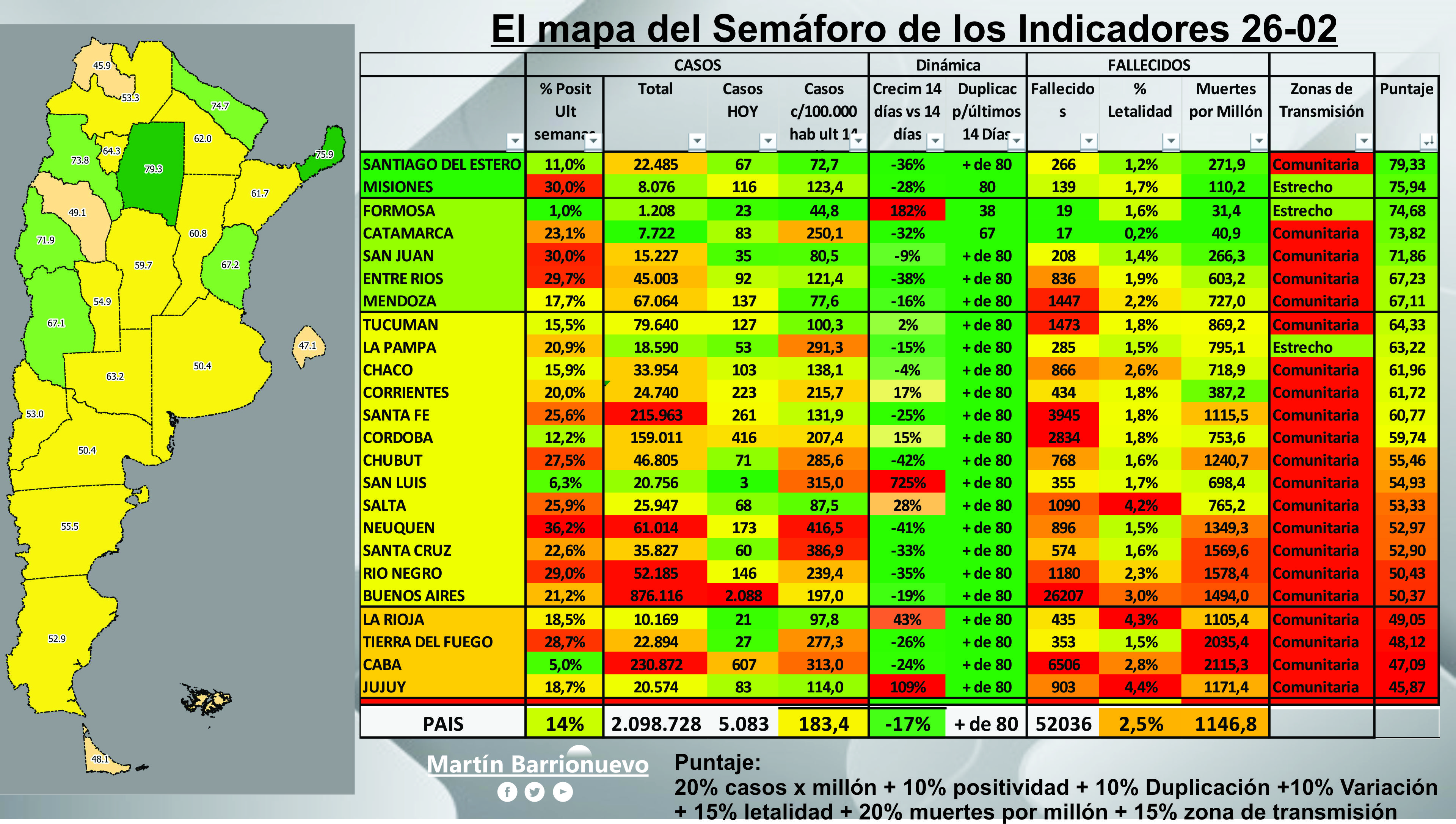 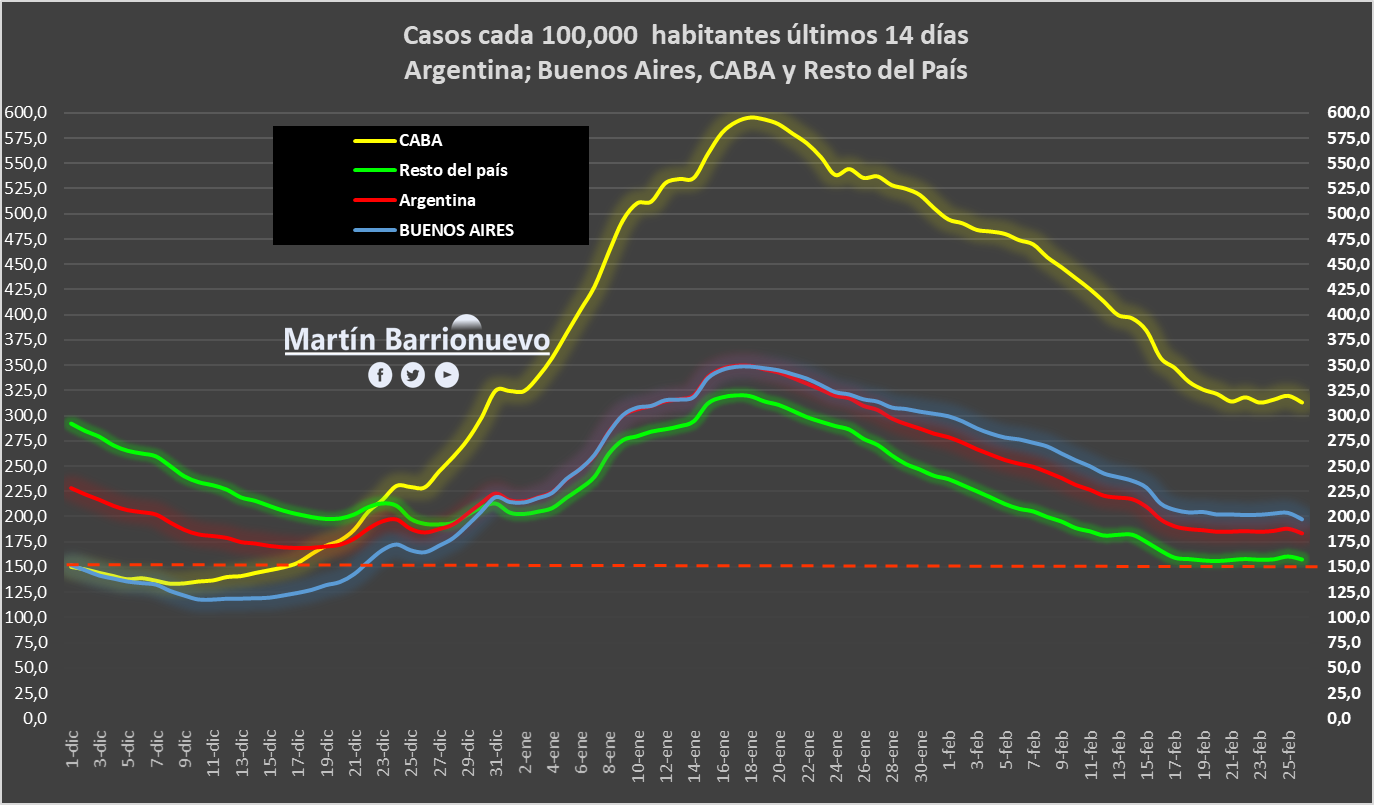 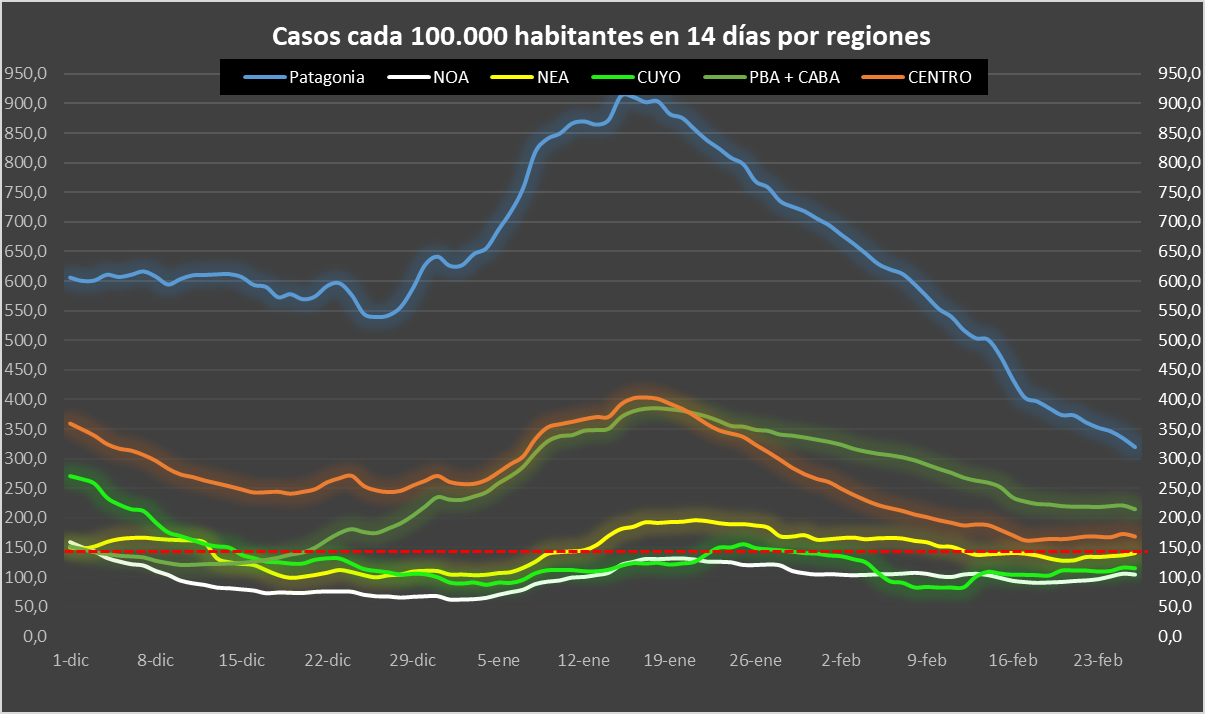 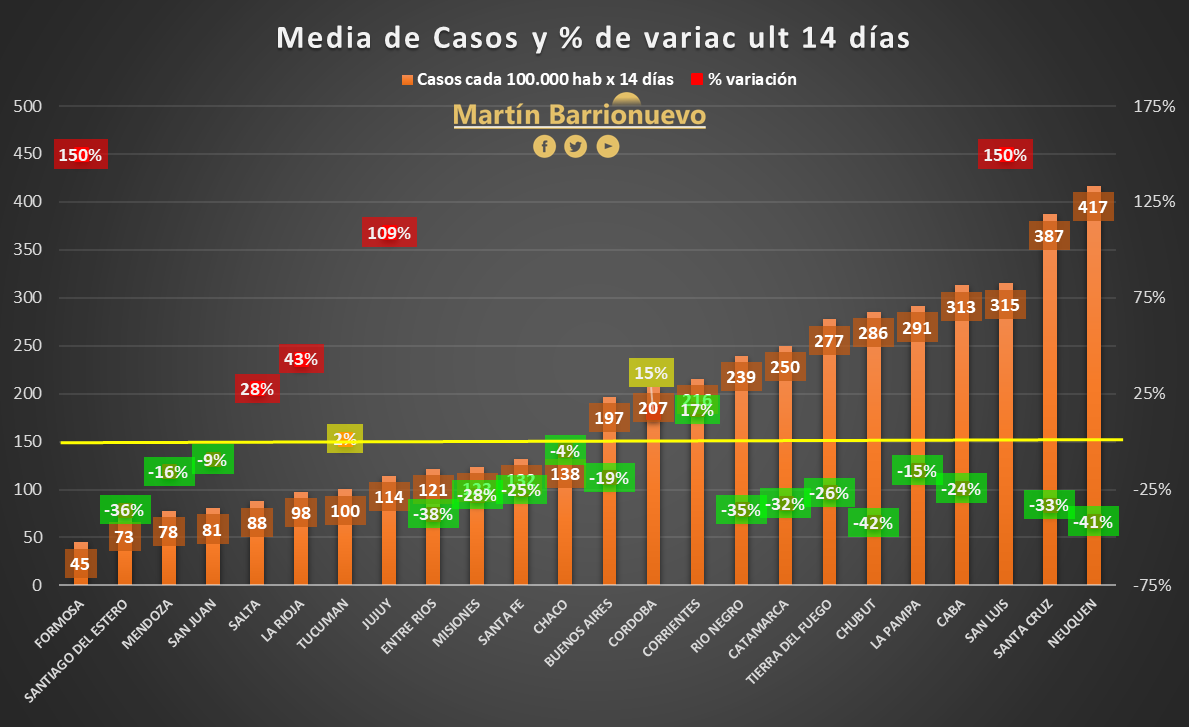 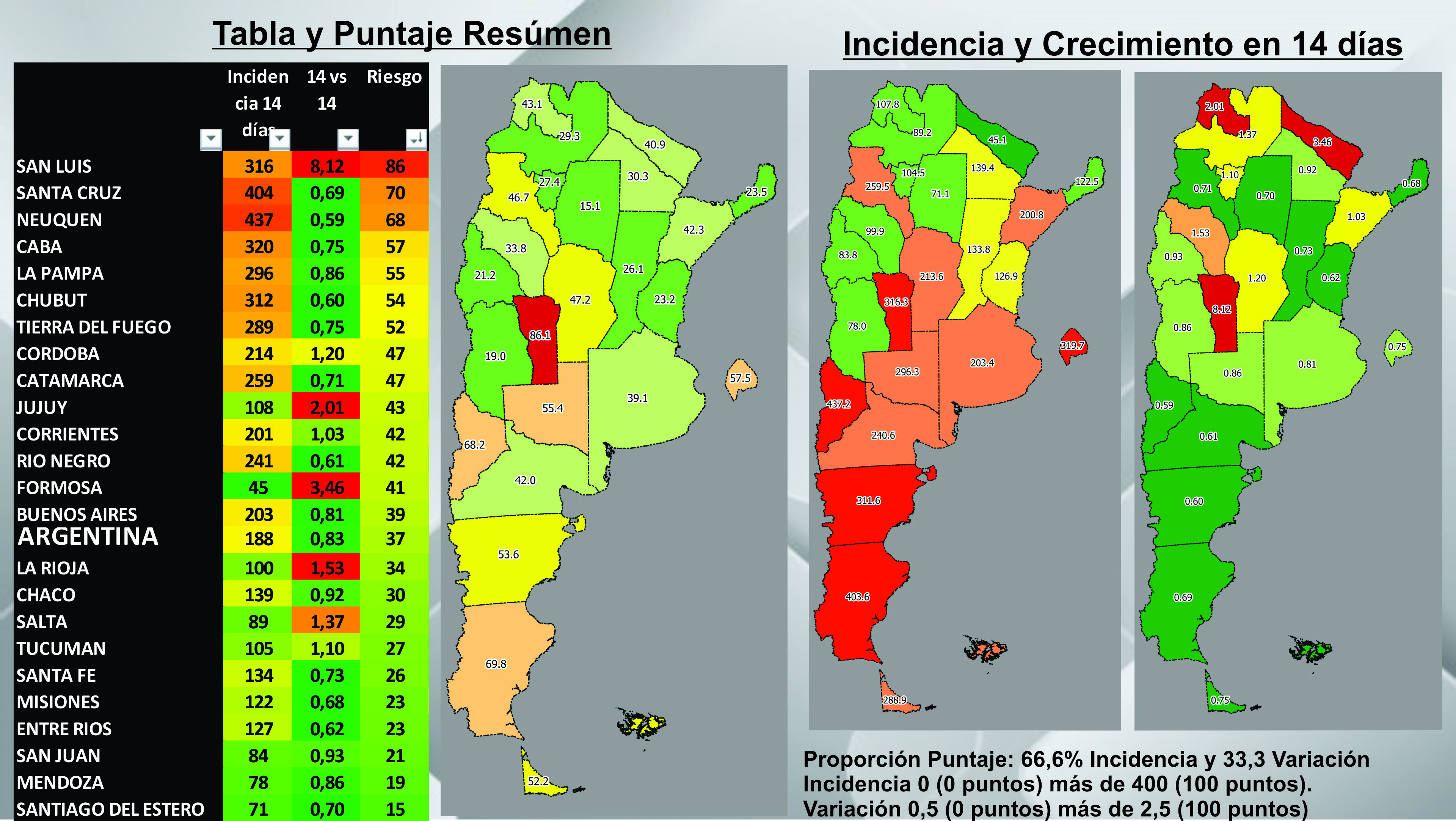